Clicker Quiz!
Have your clickers ready! This is the last day you’ll need them.
1. The inheritance pattern seen in cystic fibrosis is:
Complete dominance
Incomplete dominance
X-linkage
Multiple alleles
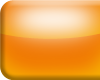 30
Countdown
2. White eyes in fruit flies is recessive and X-linked.A female fruit fly with a white-eyed father must be:
At least a carrier for white eyes.
White-eyed for certain.
Red-eyed for certain.
Pink-eyed for certain.
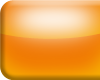 30
Countdown
3. A person with type AB blood can know for certain that neither of her parents is:
Type A
Type B
Type O
Type AB
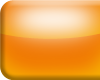 30
Countdown
4. A male cat can only be calico (orange and black) if it:
Gets both an orange and a black allele.
Has a calico parent.
Has an XXY karyotype.
Has a calico father.
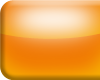 30
Countdown
5. A trisomy of chromosome 21 is caused by:
Nondisjunction during meiosis.
Inheritance of two recessive alleles.
Incomplete dominance.
X-linkage.
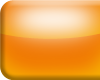 30
Countdown
6. Two people with type AB blood can have children with type:
AB only
A or B
A, B, or AB
A, B, AB, or O
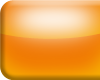 30
Countdown